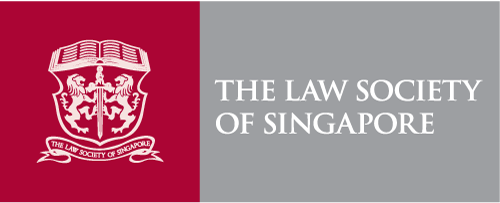 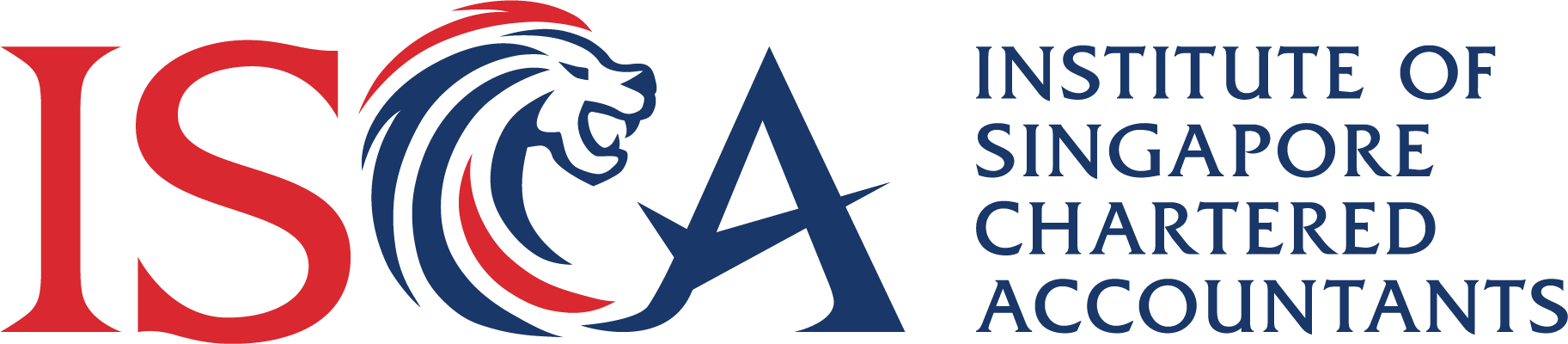 ISCA-LawSoc’s Sustainability Apex Programme (SAP)
Masterclass 4: Sustainable  Finance
Overview – Summary Deck
February 2024
Agenda for today’s masterclass…
01
02
03
Introduction to Sustainable  Finance
Explore the fundamentals of sustainable  finance and gain insights into key concepts  such as impact investing, green bonds, and  social bonds.
Trends in Sustainable Finance  Overview of global trends in sustainable  finance, with a special focus on Singapore  and the ASEAN region. Explore various  strategies employed in this growing field to  drive social and environmental change.
Implementation of SF Framework
In-depth overview of sustainable finance  frameworks. Participants will explore key  components of the frameworks and analyze  real-world case studies to understand their  practical application.
Defining Sustainable Finance
Currently, there is no single global definition of sustainable finance. Regulators are in the  process of defining their own taxonomies and reporting requirements. Sustainable finance  includes a variety of practices including green bonds, impact investing, sustainable funds,  microfinancing, and credits for sustainable projects.
Sustainable Finance
SROI
ESG
ROI
Source: KPMG Global
Key terms in sustainable finance
Also known as responsible  investing
Includes strategies and  practices to incorporate  material ESG factors in  investment decisions
Integrates ESG factors
Adds wider consideration
Broader than climate  finance
Addresses  environmental objectives
Also known as  responsible investing
Includes strategies and  practices to incorporate  material ESG factors in  investment decisions
Supports transition to  climate resilient economy
Financing of economic  activities which results in  positive impact on the  society and/or environment
Source: ICMA
Sustainable Finance Products
The G20 estimates that global investments of US$90 trillion would be required over the next 15 years to achieve global sustainable development and  climate objectives. It is now globally accepted that to enable a transition to a zero-carbon future, a mix of public and private sector capital will be required,  and that public sector alone may not be able to cover this cost. Sustainable finance products span a variety of industries and instrument types. The items  below show a non-exhaustive list of sample products.
SDG Investment Fund
Investments specifically  supporting UN SDGs
Healthcare Impact Funds
Investments to support innovative  healthcare products and development  focusing on medical technology and  biopharmaceuticals
Green Bond
Fixed-income instruments  used to fund products that  have positive environmental  and / or climate benefits
Innovation Impact Funds
Investments to support early  stage, high impact companies
Sustainable  Finance
Index Linked Sustainable  Development Bond
Provides investors access to a  sustainable development bond  and global equity index based on
ESG ratings
Food Security Fund
Investments targeting  opportunities to improve food  security in Asia and Africa
Housing Fund
Investment in real estate  busiesses focused on low-  income housing
Sustainability Linked Loans
Loans where borrowers are incentivized  through better rates or larger access to  capital to meet ambitious sustainability
targets
Source: KPMG Global
Sustainable finance: A global landscape
Published "Green Finance Strategy" (2023),  building on 2019 version, aligning with the  2021 Roadmap to Sustainable Investing to  support transition to net zero
United Kingdom	•
Adopting “green finance” strategy
Shenzhen & Shanghai stock exchanges with  new guidelines for increased transparency for  listed companies in ESG disclosures
China
Japan
USA
World’s 2nd major market  for sustainable finance
SEC reluctant to adopt  ESG-specific guidelines
Despite Covid-19,  shareholder ESG
Launched “Finance  Innovation Lab” that aims  to transform the financial  system for climate action
“Brazil’s Sovereign  Sustainable Bond  Framework” (2023)
Sustainable assets under  management increased  4x from 2016 to 2018
Close to all companies in  the Nikkei 225 index  report sustainability  initiatives
Singapore
MAS launched the
proposals >
“Singapore-Asia Taxonomy for  Sustainable Finance” (2023)  defining green activities for  climate mitigation
governance/compensation
Brazil
proposals
Europe
Global leader in sustainable  investing
European Commission launched  the “Sustainable Finance Action  Plan” in response to EU’s
Mexico
Introduced green finance advisory  council to improve ESG financial  sector disclosures
Ministry of Finance launched “Mexican  Sustainable Taxonomy” (2023)  targeting climate change, gender  equality, and basic services.
Australia
ASFI to launch Sustainable  Finance Roadmap to achieve  its sustainability goals, in line  with UN Sustainable  Development Goals and the  Paris Agreement on climate  change
commitments under the 2015 Paris  Climate Agreement (2018)
“Green Deal” (2020)
“Sustainable Finance Package”  (2023)
Source: KPMG
The importance of Sustainable Finance
01
04
Meeting regulatory, strategy and policy  targets/commitments.
Positive impact on the environment and/or  climate change mitigation and/or adaptation;
02
05
Building stronger, values-based relationships  with stakeholders;
Positive impact on reputation and credibility;
Gaining access to a wider/more diverse pool  of investors, particularly those seeking  investment with a positive environmental or  ESG-focus; and
Gaining access to new markets, providing  greater resilience to market disruption  caused by climate change and decreasing  risk across portfolios;
03
06
Source: KPMG